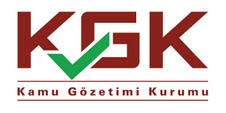 MEHMET ŞİRİNİNCELEME DAİRESİ BAŞKANI
SUNUM İÇERİĞİ
Kaliteli Bir Denetim İçin Gerekli Ana Koşullar
	Eskimeyen Sorunlar
	Diğer Ülkelerde Yaygın İnceleme Bulguları
        Ülkemizdeki Yaygın İnceleme Bulguları
        Dikkat Edilecek Önemli Hususlar
        Denetimin Geleceği
AMAÇ
KULLANILACAK BİLGİNİN 
(FİNANSAL TABLOLAR, diğer FİNANSAL BİLGİLER gibi)

İHTİYACA UYGUN olmasını
GÜVENİLİR olmasını
ZAMANINDA sunulmasını

					sağlamak
DENETÇİNİN GENEL AMACI
BİLGİNİN 

Önemli yanlışlık içerip içermediği hakkında
			Denetçinin
		 bulgularına uygun olarak


			GÖRÜŞ vermesi.
KALİTELİ BİR DENETİM İÇİN
DENETİM EKİBİ:
ETİK İLKELERE UYGUN DAVRANIŞ VE TUTUM, UYGUN DEĞERLERE SAHİP OLMA 
YETERLİ TEKNİK BİLGİYE SAHİP; BECERİ SAHİBİ VE TECRÜBELİ OLMA, DENETİM HİZMETİ İÇİN YETERLİ ZAMANI AYIRMA
STANDARTLARA UYGUN SAĞLAM BİR DENETİM SÜRECİ İŞLETME VE KALİTE KONTROL PROSEDÜRLERİNE SAHİP OLMA.
FAYDALI VE ZAMANINDA RAPORLAMA
PAYDAŞLARLA ETKİN VE UYGUN İLETİŞİM
KALİTELİ BİR DENETİM İÇİN
FİNASAL RAPORLAMA SÜRECİNDEKİ AŞAĞIDAKİ AKTÖRLERİN  ETKİN İLETİŞİMİ  GEREKLİ

DENETÇİLER

FİNANSAL TABLO KULLANICISI

YÖNETİM (İcradan Sorumlulular)

ÜST YÖNETİM (Denetim Komiteleri)
[Speaker Notes: The responsibility for performing quality audits of financial statements rests with auditors. However, audit quality is best achieved in an environment where there is support from and appropriate interactions among participants in the financial reporting supply chain.]
ESKİMEYEN SORUNLAR
BAĞIMSIZ DENETİME TABİ ŞİRKETLERDE KURUMSALLAŞMA

 MUHASEBENİN VERGİ ODAKLI GÖRÜLMESİ 

YETERLİ TEKNİK BİLGİNİN EDİNİLMESİ VE SÜRDÜRÜLMESİ
 DÜZENLEYİCİ OTORİTE FAZLALIĞI

BAĞIMSIZ DENETİM ÜCRET SORUNU

TALEP SORUNU
[Speaker Notes: 1- Kaç şirket bağımsız denetime tabi,  kaç şirket halka açık kaç şirket Kayik
2-  İç  Kontrol 
3- Denetim Komiteleri
4-  Ana Kullanıcının Devlet olarak görülmesi 
5 Vergi odaklı yaklaşımda kullanıcı devlet olarak görülüyor, ikinci durumda ise işlem standartlaşıyor mekanikleşiyor 
Ayrıca Uluslararası gelişmelerden zamanla ayrışmaya başlıyouruz.
Talep üzerine kurgulanmadığından ihtiyacın tam olarak algılanmadığını teoride kaldığını görüyoruz.]
ESKİMEYEN SORUNLAR
Uluslararası Muhasebe Sempozyumu
6-8 Nisan 1995 –İSMMO - İstanbul
IFIAR 2017 İNCELEME RAPORUUluslararası Bağımsız Denetim Düzenleyicileri Forumu
SIK KARŞILAŞILAN BULGULAR 

Muhasebe tahminlerine ilişkin denetim çalışmalarındaki eksiklikler

İç Kontrole ilişkin denetim çalışmalarındaki eksiklikler

Hasılata İlişkin denetim çalışmalarındaki eksiklikler

Örnekleme kullanımındaki eksiklikler

Topluluk denetimindeki eksikler
[Speaker Notes: Önemli yanlışlık risklerinin belirlenmesine yönelik risk değerlendirme prosedürlerinin uygulanmadığı,

 İç kontrol bileşenlerine yönelik anlayış edinilmediği,

 İşletmenin iç kontrolü dâhil işletme ve çevresi hakkında yeterli bilgi edinmediği,

 Denetimle ilgili iç kontrollerin anlaşılmadığı

İşletmenin sürekliliği varsayımına ilişkin şüphe oluşturabilecek olay veya şartların yeterli derecede sorgulanmadığı,

 İşletmenin sürekliliğinin devamına ilişkin olarak Şirket yönetimi tarafından bir değerlendirme yapılıp yapılmadığının belirlenmediği,

 Şirket yöneticilerinin sık değişmesi durumunun ciddi şüphe oluşturabilecek olay ve durum olarak değerlendirilmediği


2) 
Şirketin iç kontrolüne güvenilmesine rağmen kontrol testlerinin tasarlanmadığı ve uygulanmadığı

 Satış sürecindeki dönemsellik testi ile finansal tabloların kapanış işlemlerine ilişkin maddi doğrulama prosedürlerinin yapılmadığı

 İşletme için önemli işlem sınıfı, hesap bakiyesi ve açıklamalar için maddi doğrulama prosedürlerinin tasarlanıp ve uygulanmadığı
3) 
Hile kaynaklı ÖYR’lere açıklığın denetim ekibi içinde müzakere edilmediği,

 Hasılatın muhasebeleştirilmesinde hile riskinin bulunduğu varsayımıyla hangi tür hâsılatın, hâsılat işlemlerinin veya yönetim beyanlarının hile kaynaklı ÖYR’lere sebep olabileceğinin değerlendirilmediği,

 Hâsılata ilişkin hile kaynaklı ÖYR’nin bulunduğu varsayımının geçerli olmadığı sonucuna ulaşıldığı ancak bunun gerekçelerine çalışma kâğıtlarında yer verilmediği,

 Hile ve hile riski faktörlerine karşı uygulanacak prosedürlerin tasarlanmadığı ve uygulanmadığı,

 İlişkili taraf işlemleri ile bağlantılı ÖYR’lerine yönelik anlayış elde edilmediği
4) 
İşletmenin sürekliliği varsayımına ilişkin şüphe oluşturabilecek olay veya şartların yeterli derecede sorgulanmadığı,

 İşletmenin sürekliliğinin devamına ilişkin olarak Şirket yönetimi tarafından bir değerlendirme yapılıp yapılmadığının belirlenmediği,

 Şirket yöneticilerinin sık değişmesi durumunun ciddi şüphe oluşturabilecek olay ve durum olarak değerlendirilmediği

Yönetim Kurulu üyesinin istifası,
 Kesilen idari para cezaları, işletmenin aleyhte ve lehte davalarının sıklığı,
 Çalışan sayısının azalması,
 Yabancı para cinsinden kredilerdeki artış,
 Kısa vadeli yükümlülükleri toplam dönen varlıklarını aşmış olması
gibi işletmenin sürekliliğinin devamına ilişkin önemli belirsizlik oluşturabilecek durumlar bulunmasına rağmen gerekli prosedürlerin uygulanmadığı]
SIK KARILAŞILAŞILAN BULGULAR
DENETİM STANDARTLARINA İLİŞKİN YAYGIN BULGULAR

Önemli yanlışlık risklerine ve iç kontrole İlişkin denetim çalışmalarındaki eksiklikler

Değerlendirilmiş risklere karşılık verme (müteakip denetim prosedürleri) çalışmalarındaki eksiklikler

Hile kaynaklı önemli yanlışlık risklerinin değerlendirilmesine İlişkin denetim çalışmalarındaki eksiklikler

İşletmenin sürekliliğine ilişkin çalışmalardaki eksiklikler
[Speaker Notes: Önemli yanlışlık risklerinin belirlenmesine yönelik risk değerlendirme prosedürlerinin uygulanmadığı,

 İç kontrol bileşenlerine yönelik anlayış edinilmediği,

 İşletmenin iç kontrolü dâhil işletme ve çevresi hakkında yeterli bilgi edinmediği,

 Denetimle ilgili iç kontrollerin anlaşılmadığı

İşletmenin sürekliliği varsayımına ilişkin şüphe oluşturabilecek olay veya şartların yeterli derecede sorgulanmadığı,

 İşletmenin sürekliliğinin devamına ilişkin olarak Şirket yönetimi tarafından bir değerlendirme yapılıp yapılmadığının belirlenmediği,

 Şirket yöneticilerinin sık değişmesi durumunun ciddi şüphe oluşturabilecek olay ve durum olarak değerlendirilmediği


2) 
Şirketin iç kontrolüne güvenilmesine rağmen kontrol testlerinin tasarlanmadığı ve uygulanmadığı

 Satış sürecindeki dönemsellik testi ile finansal tabloların kapanış işlemlerine ilişkin maddi doğrulama prosedürlerinin yapılmadığı

 İşletme için önemli işlem sınıfı, hesap bakiyesi ve açıklamalar için maddi doğrulama prosedürlerinin tasarlanıp ve uygulanmadığı
3) 
Hile kaynaklı ÖYR’lere açıklığın denetim ekibi içinde müzakere edilmediği,

 Hasılatın muhasebeleştirilmesinde hile riskinin bulunduğu varsayımıyla hangi tür hâsılatın, hâsılat işlemlerinin veya yönetim beyanlarının hile kaynaklı ÖYR’lere sebep olabileceğinin değerlendirilmediği,

 Hâsılata ilişkin hile kaynaklı ÖYR’nin bulunduğu varsayımının geçerli olmadığı sonucuna ulaşıldığı ancak bunun gerekçelerine çalışma kâğıtlarında yer verilmediği,

 Hile ve hile riski faktörlerine karşı uygulanacak prosedürlerin tasarlanmadığı ve uygulanmadığı,

 İlişkili taraf işlemleri ile bağlantılı ÖYR’lerine yönelik anlayış elde edilmediği
4) 
İşletmenin sürekliliği varsayımına ilişkin şüphe oluşturabilecek olay veya şartların yeterli derecede sorgulanmadığı,

 İşletmenin sürekliliğinin devamına ilişkin olarak Şirket yönetimi tarafından bir değerlendirme yapılıp yapılmadığının belirlenmediği,

 Şirket yöneticilerinin sık değişmesi durumunun ciddi şüphe oluşturabilecek olay ve durum olarak değerlendirilmediği

Yönetim Kurulu üyesinin istifası,
 Kesilen idari para cezaları, işletmenin aleyhte ve lehte davalarının sıklığı,
 Çalışan sayısının azalması,
 Yabancı para cinsinden kredilerdeki artış,
 Kısa vadeli yükümlülükleri toplam dönen varlıklarını aşmış olması
gibi işletmenin sürekliliğinin devamına ilişkin önemli belirsizlik oluşturabilecek durumlar bulunmasına rağmen gerekli prosedürlerin uygulanmadığı]
BULGULARIN YOĞUNLAŞTIĞI MUHASEBE ALANLARI
MUHASEBE STANDARTLARINA İLİŞKİN YAYGIN BULGULAR

Stoklara ilişkin çalışmalardaki eksiklikler

Amortisman ve maddi duran varlıklara çalışmalardaki eksiklikler

Hasılata ilişkin çalışmalardaki eksiklikler

Yatırım amaçlı Gayrimenkullere çalışmalardaki eksiklikler
[Speaker Notes: 1)
 Stok sayımlarına iştirak etmeme

 Net gerçekleşebilir değer testinin yapılmamış olması

 Vadeli alımlarda finansman gideri ayrıştırmasının yapılmaması

 Stok sayımında test edilen kalemlerin ana kitleyi temsil etmemesi

2) 
Arsaların üzerlerindeki yapılardan ayrı olarak finansal tablolara yansıtılmadığı ve binalar hesabında izlenmekte olduğu,

Taşınmazların yararlı ömürleri ve kalıntı değerlerinin standartlara uygun olarak belirlenip belirlenmediğinin incelenmediği,

Yeniden değerleme modeliyle değerlenen binalara tarihi maliyetler esas alınarak amortisman ayrılması,

Kıst amortisman hesaplamasının dikkate alınmadığı

Değerinde önemli artışlar meydana gelmesine rağmen yeniden değerlemenin yapılmaması


 Faydalı ömrü tükenmiş duran varlıkların olmasına karşılık faydalı ömrü ve kalıntı değerine ilişkin tahmin değişikliği yapılmaması


 Gerekli finansal tablo açıklamalarının yapılmaması

3) 

Satışların kayıtlara doğru olarak yansıtılıp yansıtılmadığı,
 Kayıtlara yansıtılmamış satışların olup olmadığı, 
 Mal satışına ilişkin hasılatın finansal tablolara yansıtılması için gerekli koşulların sağlanıp sağlanmadığı, 
 Satış ve satıştan iadelere ilişkin işlemlerin başlatılması, gerçekleştirilmesi ve muhasebeleştirilmesine yönelik kontrollerin yapılması ve değerlendirilmesi,
 Özellikle dönem sonlarında gerçekleşen satışların doğru döneme kaydedilip kaydedilmediği,

4)

 Yatırım amaçlı elde bulundurulan gayrimenkullerin Maddi Duran Varlıklar içerisinden ayrıştırılmadığı

 GUD Yöntemi kullanılarak raporlanan yatırım amaçlı gayrimenkuller için amortisman ayrılması]
DİKKAT EDİLECEK HUSUSLAR
BOBİ FRS yürürlükte

Yeni Muhasebe Standartları (TFRS 9, 15, 16, 17)

Yeni Denetim Startları ( Kilit Denetim Konuları,  Yeni denetçi Raporları vs)

Topluluk Denetimleri

Sürekli Eğitim Yükümlülüğü
[Speaker Notes: 1)]
DENETİMİN GELECEĞİFayda ve Güvenin Korunması -1
Tahmin belirsizliği ve gerçeğe uygun değere odaklı  karmaşık muhasebe standartları
Finansal olmayan performans göstergelerinin kullanımı 
Yeni Raporlama biçimlerinde artış (sürdürülebilirlik ve entegre raporlama)
Büyük hacimli, yeni biçimlerdeki verinin elde edilmesi, işlenmesi ve raporlanmasını yönetme
Data analitik, yapay zeka gibi artan teknoloji kullanımı
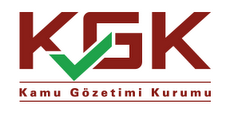 [Speaker Notes: 1) Tarihi maliyetten çıkış fiyatlı bir muhasebe anlayışına Borsa değeri defter değeri farkı…
3) The profession must embrace new technologies.
Barriers to change that hinder the use of innovation in auditing must be removed.
Trust in audit needs to be strengthened.
Auditing must adapt to changing demands placed on it.]
DENETİMİN GELECEĞİFayda ve Güvenin Korunması -2
Farklı denetim teknikleri ve prosedürlerini kullanma ihtiyacı 
Çeklistlerin ötesine geçebilme yeni iş modellerini, iş araçlarını anlama  ve sağlam bir iletişim içinde olma
Farklı disiplinlerde uzman kişilerden oluşan denetim ekipleri
Elde edilen verilerin korunması
Muhasebe ve denetim eğitiminde değişim
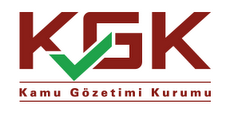 [Speaker Notes: 1) 


3) The profession must embrace new technologies.
Barriers to change that hinder the use of innovation in auditing must be removed.
Trust in audit needs to be strengthened.
Auditing must adapt to changing demands placed on it.]
SONUÇ
DENETLENENİN İŞİNİ ANLA (DEĞER OLUŞTURMA VE KORUMA BİÇİMİ)

MESLEKİ ŞÜPHECİLİĞİNİ KORU

TEKNOLOJİYE ADAPTE OL

ETKİN RAPORLAMA İÇİN YENİLİKLERE AÇIK OL.
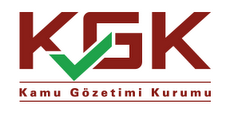 [Speaker Notes: by Arnold Schilder, IAASB Chairman

(Müşteri için değerli olan ne, ve bu değeri tehdit eden unsurlar neler)

Professional skepticism is about the appropriate mindset of the auditor. It is relevant throughout the entire audit.
A sufficient knowledge of the business enables the auditor to ask probing questions, more effectively challenge management, and identify when evidence is contradictory.
Professional skepticism is about behavior—how can auditors be encouraged to act as critical challengers? And how can quality control at the engagement level stimulate this, such as putting together a team with the right skills, expertise, and experience?
Training and education is important to infuse a professionally skeptical attitude into the DNA of auditors.
There is a strong link between professional skepticism and the role of the “tone at the top” and the “tone at the middle.”

the use of data analytics in the audit can lead to 1) better informed risk assessments, through understanding the business of the auditee and 2) more available evidence to support professionally skeptical behavior.]
TEŞEKKÜRLER
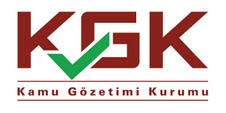